9.1 vocabulary for giving/receiving directions
Le feu
Le pont
La rue
L’église
un endroit
The traffic light
The bridge
The street
The church
A place (generic)
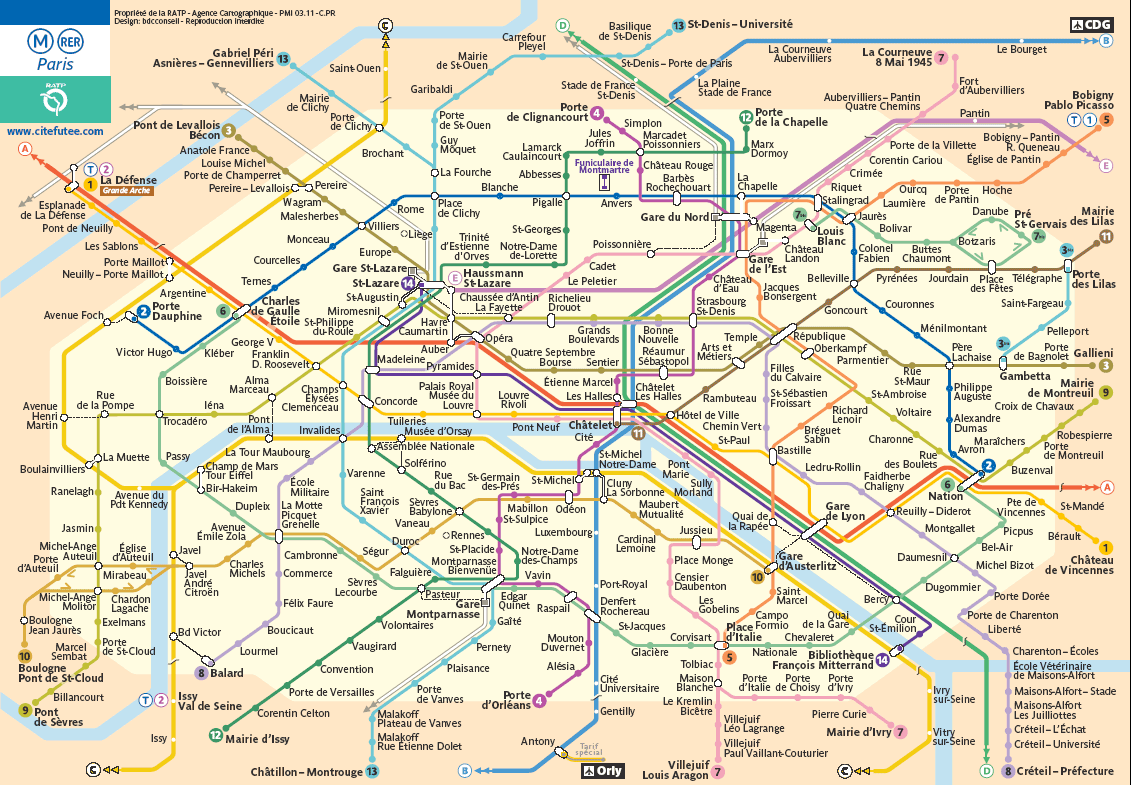 Entre
Devant
Le carrefour
D’abord
Ensuite
après
In between
In front of
The intersection
First (in a series)
Then/next
after
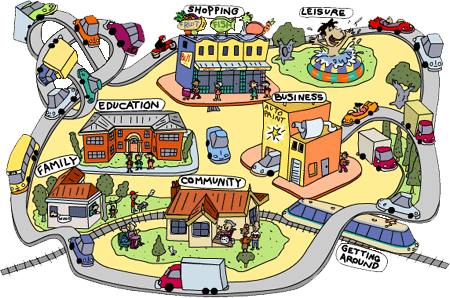 Finalement
Je dois…
Chercher
À gauche
À droite
Tout droit
Finally
I have to/I must
To look (for)
To the left
To the right
Strait ahead
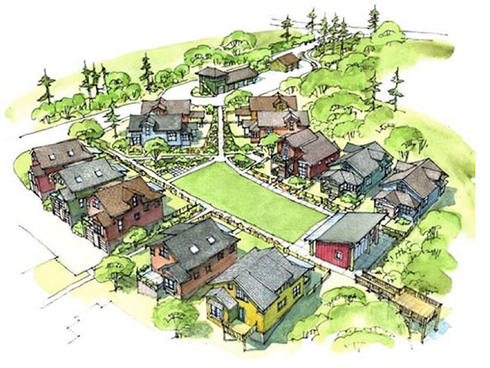 Vers
Tout de suite
Jusqu’au
Traverser
continuer
Towards
Right away
 until
To cross
 to continue
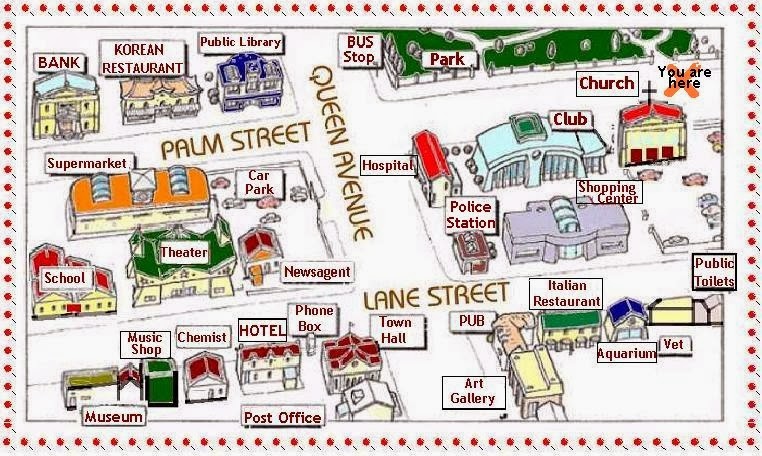 Prendre
Tourner
J’ai besoin de…
aller
To take
To turn
I need
To go
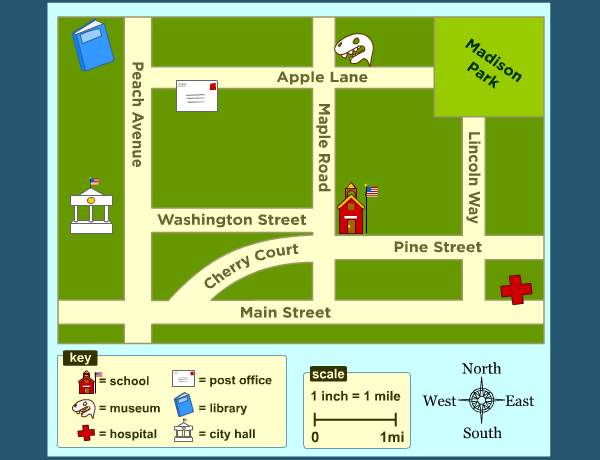 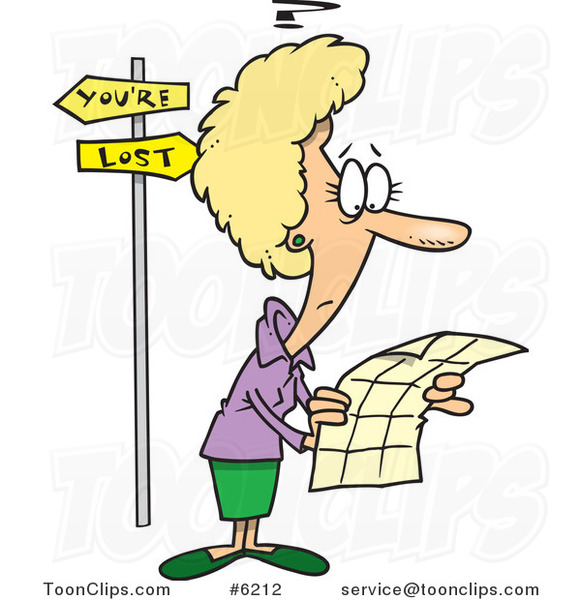